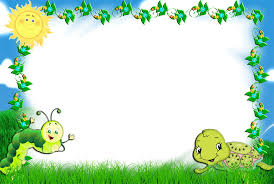 PHÒNG GD&ĐT QUẬN LONG BIÊN
TRƯỜNG MẦM NON PHÚC ĐỒNG
GIÁO ÁN
THƠ : ONG VÀ BƯỚM
CHỦ ĐỀ : ĐỘNG VẬT
ĐỐI TƯỢNG : MẪU GIÁO NHỠ 4-5T
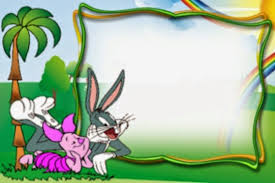 I.MỤC ĐÍCH YÊU CẦU
1. Kiến thức
 - Trẻ nhớ tên bài thơ “Ong và bướm”
 - Trẻ hiểu được nội dung bài thơ
2. Kỹ năng
- Biết đọc thơ diễn cảm cùng cô, thể hiện được âm điệu vui tươi của bài thơ
- Trả lời câu hỏi rõ ràng
3. Thái độ
 - Qua bài thơ, giáo dục trẻ giáo dục trẻ biết vâng lời người lớn
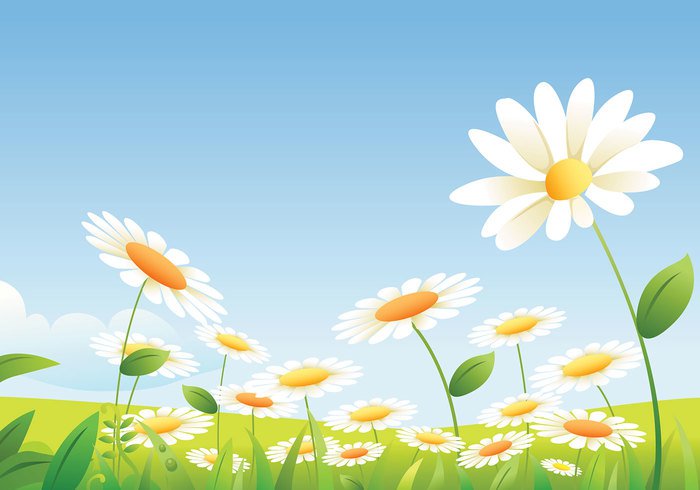 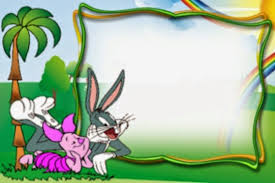 I.MỤC ĐÍCH YÊU CẦU
1. Kiến thức
 - Trẻ biết tên bài thơ “ong và bướm”
 - Trẻ hiểu được nội dung bài thơ
2. Kỹ năng
- Có kỹ năng đọc thơ diễn cảm cùng cô, thể hiện được âm điệu vui tươi của bài thơ
- Trả lời câu hỏi rõ ràng
3. Thái độ
 - Qua bài thơ, giáo dục trẻ giáo dục trẻ biết vâng lời bố mẹ, ông bà, không đi chơi.
II: Chuẩn bị
1: Đồ dùng của cô
Powerpoint minh họa nội dung bài thơ
Nhạc bài: Chị ong nâu và em bé
Loa, máy tính, máy chiếu
2: Đồ dùng của trẻ
- Trang phục gọn gàng
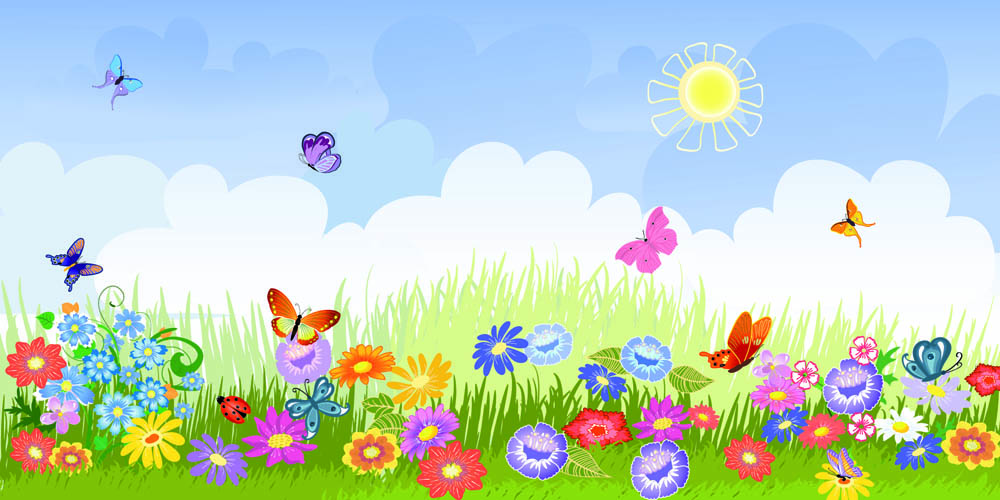 1.GÂY HỨNG THÚ
Cô và trẻ cùng nhau hát và vận động bài: Chị ong nâu và em bé
- Trò chuyện về nội dung bài hát
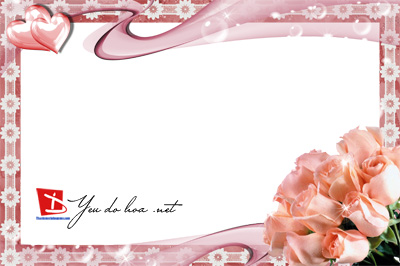 II: Phương pháp hình thức tổ chức
Cô đọc thơ lần 1:  : Kết hợp cử chỉ điệu bộ 
Cô đọc thơ lần 2: Kết hợp sd PP
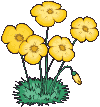 Con bướm trắng
Lượn cành hồng
Gặp con ong
Đang bay vội
Bướm liền gọi
Rủ đi chơi
Ong trả lời
Tôi còn bận 
Mẹ tôi dặn
Việc chưa xong
Đi chơi rong
Mẹ không thích
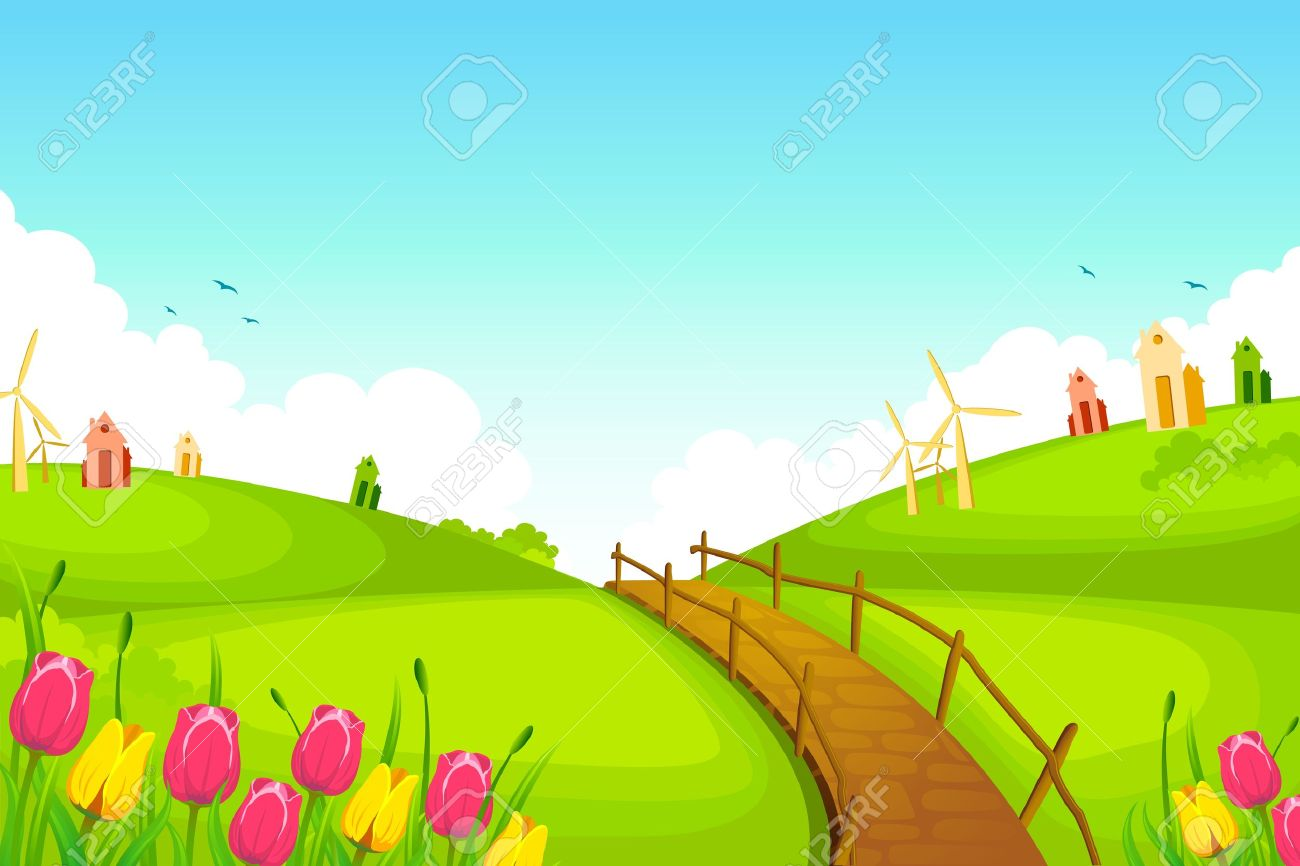 - Đàm thoại nội dung bài thơ
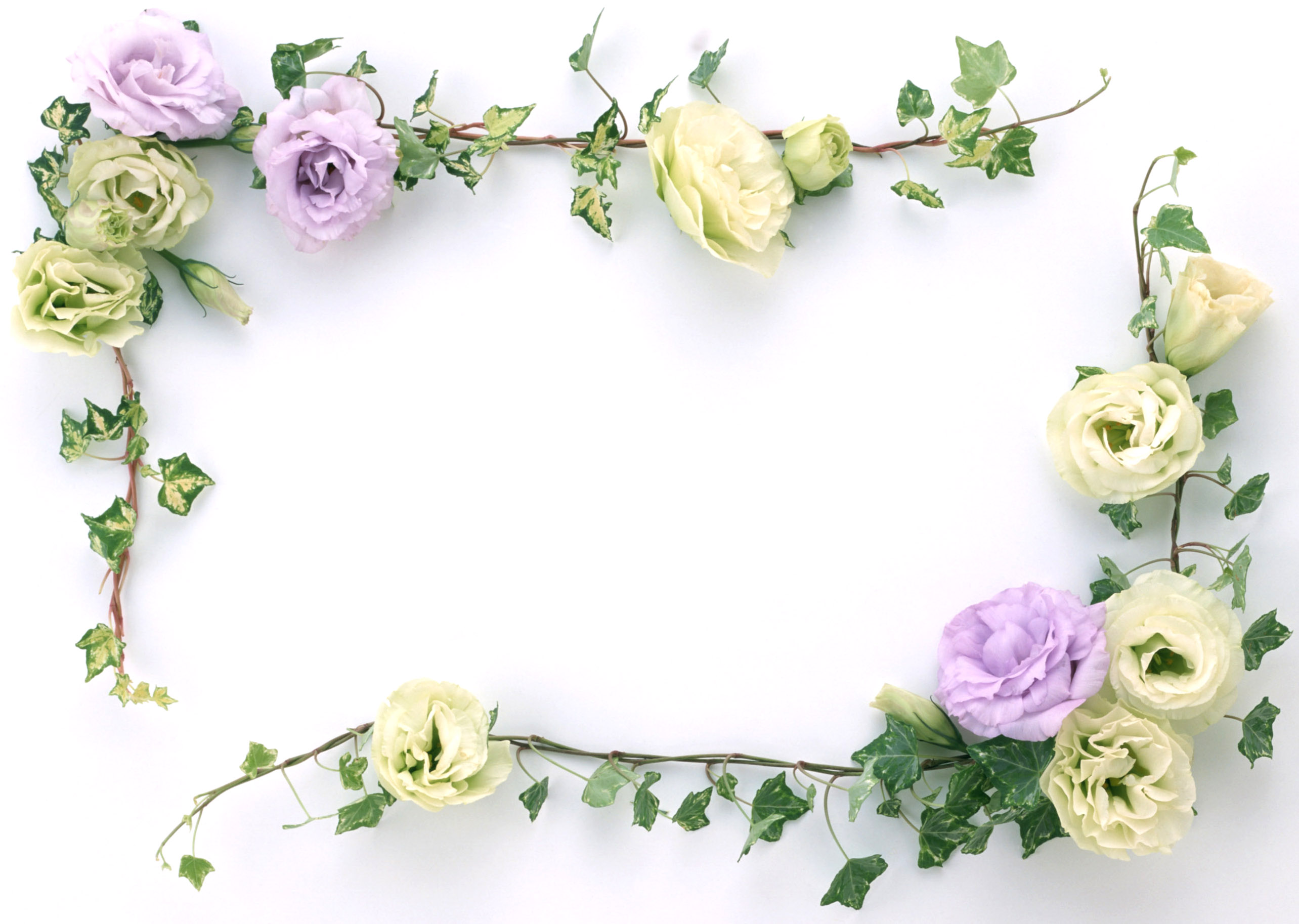 Dạy trẻ đọc thơ
- Cả lớp đọc 2-3 lần
- Tổ, nhóm, cá nhân đọc thơ
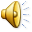 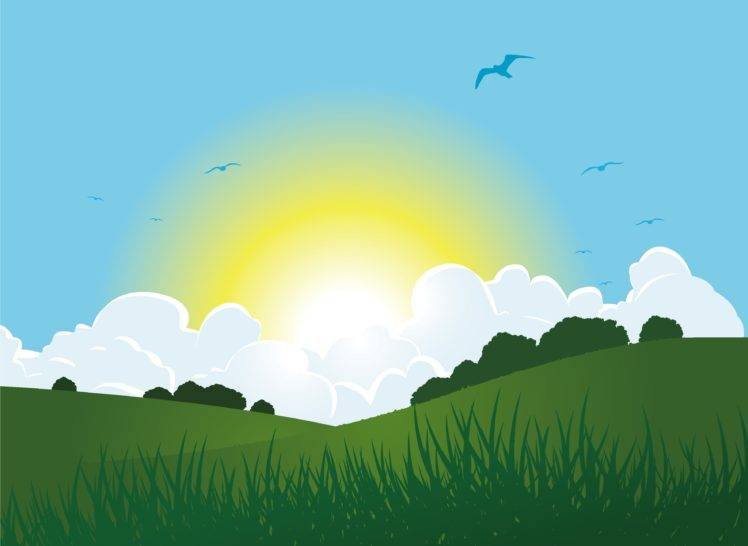 III: Kết thúc
- Cô nhận xét cho trẻ chuyển hoạt động